CHAPITRE 2 : Opérations logistiques de distribution du dernier kilomètre et impacts
UNITÉ 3 : Tendances opérationnelles pour tous les opérateurs
Capsule
2.3.2
Comportement et attentes des consommateurs
1
À faire avant cette capsule :
Capsule 1.2.1, 1.2.4
Capsule liée à:
Capsule 2.2.2, 2.5.5
NVF & SUSMILE Consortium
Auteurs:
2
Objectifs de la capsule
L’objectif de la capsule est de présenter aux étudiants l’importance clé du comportement et des attentes des consommateurs pour l’activité de distribution du dernier kilomètre (LMD) et de fournir un aperçu des tendances actuelles du comportement et des attentes des consommateurs.
3
Contenu de la capsule
Comportement et attentes des consommateurs: facteurs clés
Les principales tendances actuelles et l’impact de la pandémie de COVID-19
4
Instructions pour la capsule
Vous trouverez ci-joint à cette capsule deux sources d’information :
1. Une analyse de la société de conseil Accenture qui décrit comment les attentes des clients en matière de La livraison du dernier kilomètre a évolué et identifie les facteurs clés et les tendances de chaque entreprise doit être conscient pour réussir.
2. Dans la deuxième source, un article web, vous trouverez des informations supplémentaires sur l’actualité les tendances en matière de livraison aux consommateurs, également dans le contexte de la pandémie de COVID-19.
En lisant ces sources, vous devriez obtenir un aperçu de base des tendances actuelles en matière de comportement et les attentes des consommateurs. En outre, les pages suivantes de la capsule apportent un bref résumé du contenu de la source le plus pertinent pour le sujet.
5
Comportement et attentes des consommateurs
Le commerce électronique n’a cessé de croître au cours des dernières années et il est donc nécessaire de livrer plus de colis aux consommateurs. Avec l’essor du commerce électronique, le comportement et les attentes des consommateurs deviennent cruciaux. Les consommateurs peuvent fournir un retour immédiat et potentiellement influencer les décisions des autres clients sur l’opérateur à choisir. Il y a trois facteurs principaux que les consommateurs reflètent :  délai de livraison, prix, suivi et contrôle des livraison.
6
Comportement et attentes des consommateurs
Au fur et à mesure que le secteur de la livraison s’est développé, les attentes des clients ont également évolué. Les principaux facteurs actuels des attentes des clients peuvent se résumer comme suit :

Livraison rapide ou instantanée (y compris le jour même)
Livraison à faible coût ou gratuite
Livraison transparente (suivi de livraison – permettant un contrôle et une flexibilité accrus)
Source (pdf en EN): Accenture.com. (2019, February 14). How could last mile delivery evolve to sustainably meet customer expectations? 
https://www.accenture.com/_acnmedia/pdf-95/accenture-last-mile-delivery-meet-customer-expectations.pdf
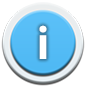 7
Tendances actuelles et impact de la COVID-19
La pandémie de COVID-19 a stimulé certaines tendances déjà existantes et en a également donné vie à de nouvelles. Voici les tendances de consommation actuelles qui tiennent compte de l’impact de la pandémie de COVID-19 :

Réduction des effectifs : La pandémie a une incidence négative sur les revenus de certains ménages. Par conséquent, certains consommateurs ont changé la façon de dépenser.
Dissoudre les fidélités à la marque: Les entreprises qui ne se sont pas adaptées à la nouvelle situation, causée par la pandémie, ont trouvé une partie des loyautés les abandonnant.
Préoccupations en matière de sécurité : En raison de la pandémie, une recrudescence des problèmes de nettoyage et d’assainissement est apparue.
Excellence numérique : Comme la plupart des activités commerciales pendant la pandémie ont été déplacées vers Internet, les consommateurs s’y sont habitués et s’attendent à des services en ligne de haute qualité.
Source (site web en EN): Sickmon, S. (2021, September 23). How To Survive as Consumer Delivery Trends Evolve. Aptean.com.
https://www.aptean.com/en-BE/insights/blog/survive-changing-home-delivery trends
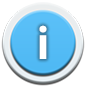 8
Document, Source 1
Accenture. (14 février 2019). How could last mile delivery evolve to sustainably meet customer expectations? https://www.accenture.com/_acnmedia/pdf-95/accenture-last-mile-delivery-meet-customer-expectations.pdf
9
Document, Source 2
Sickmon, S. (23 septembre 2021). How To Survive as Consumer Delivery Trends Evolve. Aptean.com. https://www.aptean.com/en-BE/insights/blog/survive-changing-home-delivery-trends
10